Forests in Poland and Europe. Characteristics and management.
Libbert Rocky Ravine
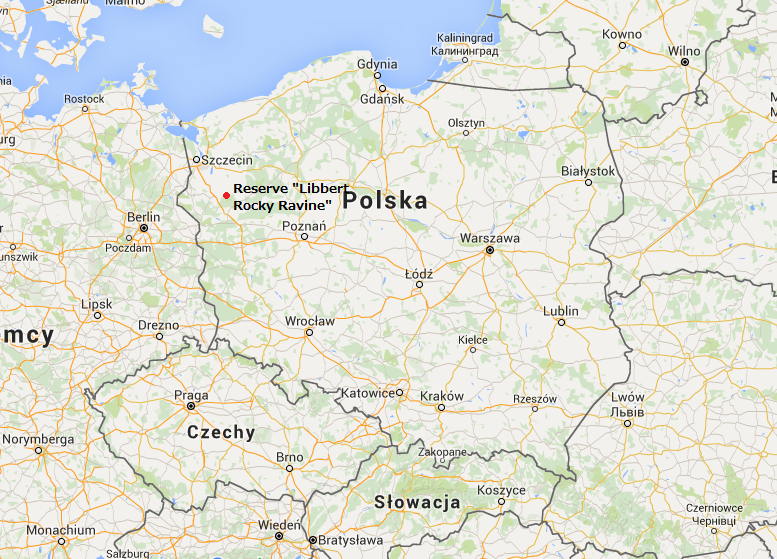 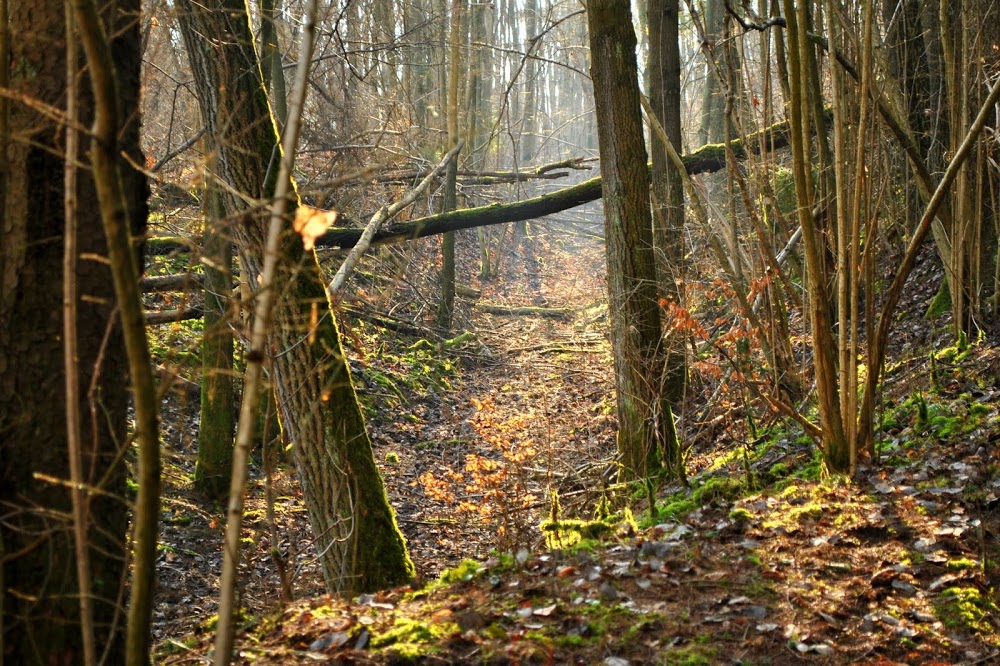 Location :
Poland
53°03′25″N 15°11′02″E
Province :Zachodniopomorskie
County : Myśliborski
Borough: Barlinek
Around the village Równo 
Reserve located in the valley Płonie, in the  north-west  of  Barlinecko-Gorzowski Park Scenic periphery.                                 Author: Jacek Gid
Three forms of nature protection:
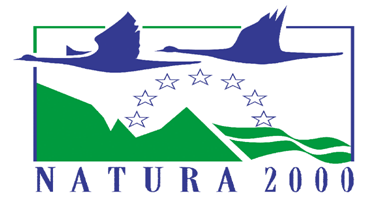 Designation of NATURA 
2000 sites (PLH 320006)
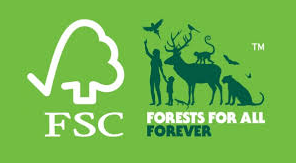 Reference ecosystem
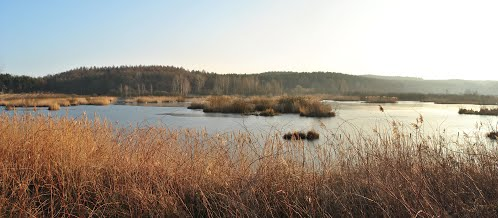 Establishment of nature 
reserve
Author: Piotr Dębski
Plants and wildlife  under protection :
cuckoo pint (Arum maculatum)
 hepatica common (Hepatica nobilis)
lily of the valley (Convallaria majalis)
cotton mouth(Sonchus  palustris)
 grape banberry (Actaea spicata)
 guelder rose (Viburnum opulus)
 woodruff (Galium odoratum)
 eerie violet (Viola mirabilis)
 common ivy (Hedera helix)
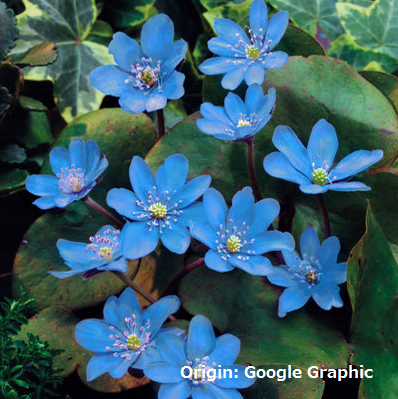 In the  world of wildlife :
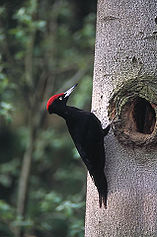 sand lizard (certa agilis),
black wcommon toad (Bufo bufo), 
bree frog (Hyla arborea), 
black woodpecker (Dryocopus martius) ,
 bittle flycatcher(Ficedula parva) ,         
slow worm ordinary (Anguis fragilis) .
Taken from: Google Graphic
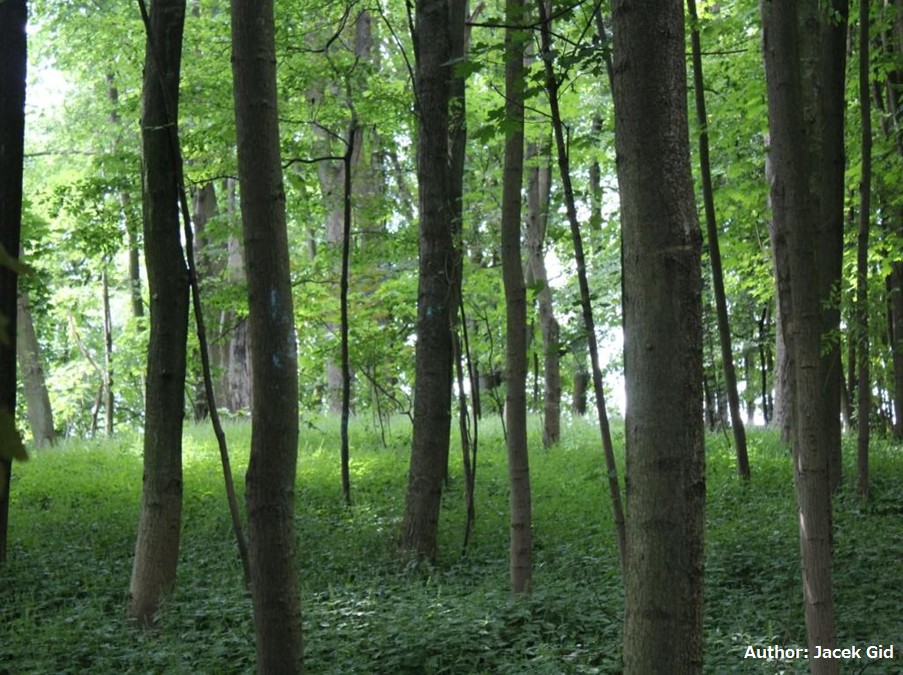 In the consequence of moving glacier in the past, nowadays we have interesting form of landscape for example ravines.

In one of these ravines, you can find many position of quarternary rock form and the original site of sandstone and conglomerates of the calcium carbonate.
WHY IS WORTH TO SEE IT ?
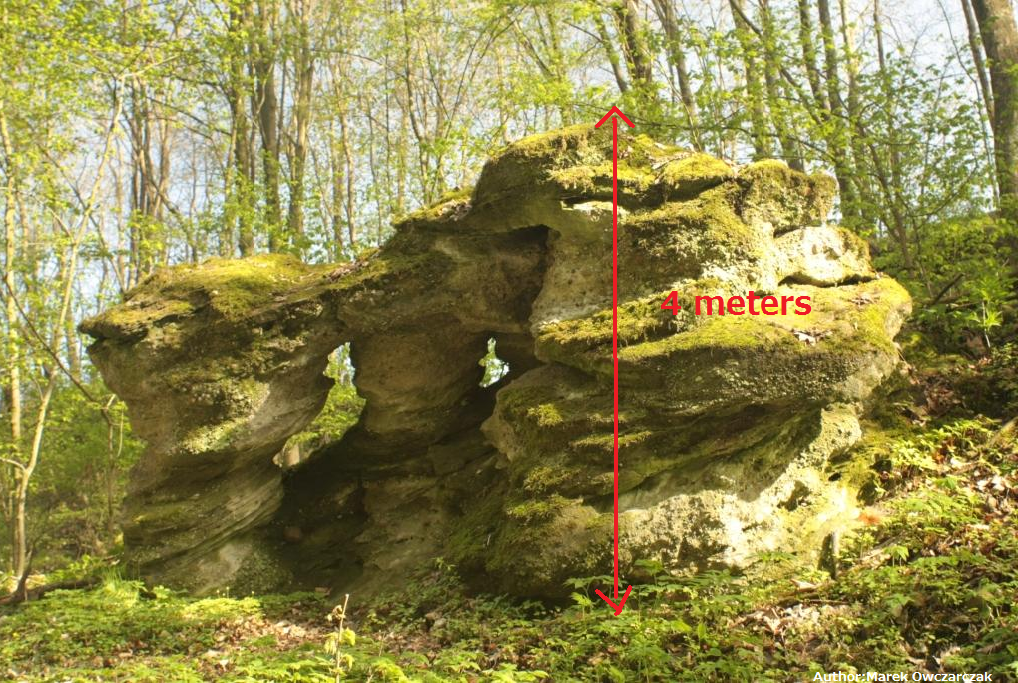 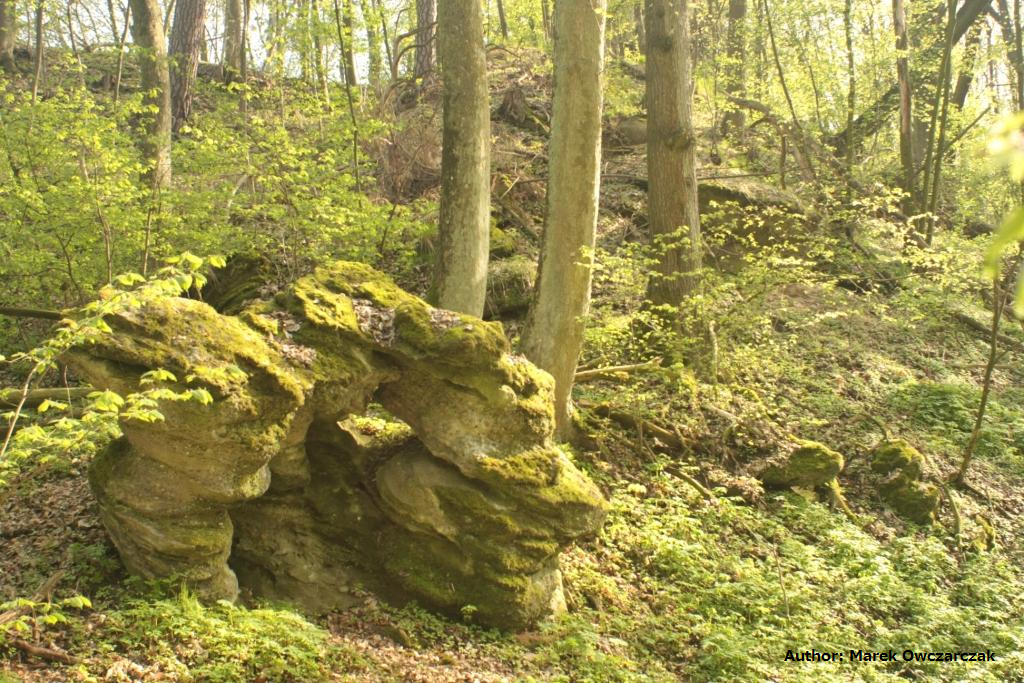 One of them is  about almost four meters in high and you can find there numerous boulders. Most of the  700-meter ravine  is overgrown with trees beech-oak with a rich layer of undergrowth.
[Speaker Notes: One of them is  about almost four meters in high and you can find there numerous boulders. Most of the  700-meter ravine  is overgrown with trees beech-oak with a rich layer of undergrowth.]
The main objects of protection:
Group rocks exposed in the natural process of erosion.

Some worth-seeing  advantages of those landscapes, are the erosion of ravine, rocky riverbed and slopes and foothills overgrown forests.
Author: Marek Owczarczak
Author: Marek Owczarczak
The entire of „Libbert Rocky Ravine” is covered by partial protection and landscape protection.
ACTIVITIES RELATED TO CONSERVATION:
-reconstruction of tree stand, 
-limitation of tourism in this area,
-setting pheromone traps, -monitoring of those spots, -setting of the protective afforestation,-monitoring by the forest service,-collecion  seeds for the silviculture reason.
CONTEMPORARY GEOMORPHOLOGICAL PROCESSES:
The area of reserve which is situated on the edge of moraine boulder  was formed by intense water erosion. In the consequence, in this place, arised many ravines which have worth seeing  natural features. The process of erosion has caused exposure of the rocks conglomerate and boulders.
THANK YOU FOR YOUR ATTENCION 
Natalia Molińska
Karolina Gonerka
Laura Szymańska
„Noblistów Polskich” Middle School in Warnice
Class II B
Source
Record  Reserve of „Libbert Rocky Revine” –materials for plan of conservation    from 01/01/2006 to 12/31/2025
 Ordinance nr 69/2007, Governor of Zachodniopomorskie District,
  date 29th   October 2007
 Wikipedia

Authors of photos
 Jacek Gid
 Marek Owczarczak
 Piotr Dębski  

Many thanks to CHOSZCZNO FOREST DISTRICT  
 for  their help  and patience